From the Employment and Social Innovation Programme to the EaSI strand of the European Social Fund+
José Blanquez-Yeste
European Commission, DG EMPL
24 February 2023
1
ESF+ EaSI strand
2021-2027 MFF – EaSI strand under ESF+
EaSI is a part of the ESF+ (Regulation (EU) 2021/1057)
Budget of 676 million Euro over 7 years (in 2018 prices)
Joint set of policy objectives with the national programmes (shared management strand), European Pillar of Social Rights as main frame
Annual work programme adopted by the EC - consultation of an EaSI Technical Working Group under the ESF+ Committee – but no comitology
Support structure – National Contact Points (NCPs)
3
[Speaker Notes: 2021-2027 MFF - Regulation (EU) 2021/1057
Compared to the previous MFF, EaSI is not a standalone programme anymore, but included/integrated in ESF+ as directly and indirectly managed strand building on the former EaSI programme features/activities
Its budget of EUR 676 million represents less than 1 % of the total ESF+ budget in 2018 prices / EUR 761M in current prices
To compare: EaSI programme had 919 million in 2013 prices, since the third axis MF/SE (which represented some 200 million) moved to InvestEU and the scope of EURES is reduced following the creation of ELA, it means that the budget stayed roughly the same

EaSI strand shares the general objectives (Article 3) and the specific objectives (Article 4 ) of the ESF+ (except the one on material deprivation)
There is no axis division anymore – mainly PROGRESS activities are integrated under the EaSI strand
 NB: EURES activities partially transferred to ELA, but all calls related to job mobility support stay + Microfinance and Social Entrepreneurship financial instruments transferred to InvestEU Programme; support activities and capacity-building stay 
There is no comitology anymore for the adoption of the AWP but only consultation of the EaSI TWG
NEW: support structure - National Contact Points (NCPs), to be set up following a call for proposals in 2021
EASI STRAND IS A POLICY EVIDENCE BASED TOOL TO IMPLEMENT EPSR PRINCIPLES
EASI STRAND’S FLAGSHIP ACTIVITY IS: SOCIAL EXPERIMENTATION (social investment, social innovation)]
ESF+ scope
The  ESF + aims to:

achieve high employment levels by improving employment opportunities for all, including by investing in education and skills

ensure social inclusion

contribute to poverty eradication in particular for children

In the current context, it will particularly contribute to:

grow a skilled and resilient workforce ready for the transition to a green and digital economy

tackle the crisis caused by the COVID-19 pandemic, in particular for the hardest hit such as youth
[Speaker Notes: The  ESF+ is the EU’s main financial instrument for a more social Europe and it aims to:
achieve high employment levels in the Union and improving employment opportunities for all European citizens. Nevertheless the ESF+ will continue to have a particular focus on vulnerable groups such as youth through different investments in education and skills – as many young people, as a key target group, has been very much affected by the Covid-19 pandemic. 
ensure social inclusion is at the core of the ESF+ investments – ¼ of ESF+ resources will be programmed in this key policy area
contribute to poverty eradication in particular for children – this is a key aspect of the ESF+, inspired by an amendment to the COM original proposal and reflects the new thematic concentration requirement on support for children and the inclusion of the FEAD in the ESF+, for MS where the level of children’s poverty and social exclusion is higher than the EU average

In the current context, the ESF+ will be a key instrument to:
support Member States in tackling the crisis caused by the COVID-19 pandemic – this is achieved by providing sufficient resources to the MS in order to combat the adverse effects of the ongoing pandemic
grow a skilled and resilient workforce (through upskilling and reskilling) ready for the transition to a green and digital economy – the text of the ESF+ was updated in May 2020 to reflect the need to ensure a smooth green and digital transition.]
ESF+ architecture
ESF
Youth Employment Initiative 
(shared management)
European Social Fund
(shared management)
YEI
FEAD
EaSI
European Programme for Employment 
and Social Innovation
(direct management)
Fund for European Aid to the Most Deprived 
(shared management)
5
[Speaker Notes: The ESF+ merged together the following 2014-2020 programmes (hence the +) to enhance synergies and complementarities in ‘investments in people’ :
the ESF incl. the YEI 
the FEAD and
the EaSI Programme 

COM original proposal in May 2018 and an amended COM proposal in May 2020 due to VDL Commission:
Increased emphasis on key policy areas - Green & digital transitions
New: EU4Health programme set aside
New article on temporary measures
More emphasis on youth employment, child poverty, people in vulnerable situation
and on gender equality 

It consists of 2 strands: a shared management strand (ESF, YEI and FEAD) and a direct management strand (EaSI). CPR is only applicable to the ESF+ shared management strand.
The ESF+ includes different components, ensuring the continuity of the policy priorities of the previous programmes.]
ESF + financial allocation – Article 5
ESF +			€87,99 Billion
Shared management              		€87,3 billion
Outermost Regions/NSPA	€472,9 million
Transnational cooperation	€175 million
(In)direct management           					€675,7 million
Employment and Social Innovation strand
[Speaker Notes: Article 5 of the ESF+ Regulation sets the financial envelope for 2021-2027

Please note that the figures are indicated in 2018 prices
As part of the MFF decision, the total budget of the ESF+ is set at EUR 87.99 billion.
Of this EUR 87.3 billion is allocated to the ESF+ shared management strand, and EUR 675,7 million to the EaSI strand, that represents less than 1 % of the total budget, and which may also be used for technical and administrative assistance for the implementation of the EaSI strand, such as preparatory, monitoring, control, audit and evaluation activities including corporate information technology systems.
As part of the shared management strand there will be EUR 472,9 million allocated to the outermost regions and northern sparsely populated areas due to their specific needs, as well as EUR 175 million for transnational cooperation actions which will be managed under indirect management. 

It is important to note that transnational cooperation actions can be programmed under two ways:
Member States may support transnational cooperation actions under any of the specific objectives set out in points (a) to (l) of Article 4(1) – that can include – sharing of best practices, cross border operations etc.
and in line with Article 25(i), the EaSI strand implementation will include support for transnational cooperation under indirect management for EU level calls for proposals to facilitate the scaling up and accelerate the transfer of social innovation solutions for knowledge sharing and capacity building]
ESF + specific objectives - Article 4(1)
A more social and inclusive Europe implementing the European Pillar of Social Rights
[Speaker Notes: 13 specific objectives are listed in Article 4(1) of the Regulation.

These 13 specific objectives are all applicable to both shared and direct management strands (except for the last one on material deprivation, ex-FEAD  basis for synergies).

The 13 specific objectives fall into 3 key categories: employment, education and training and social inclusion. They are also aligned with the principles of the European Pillar of Social Rights. 

EaSI programming will align to these three key categories.]
EaSI strand – operational objectives – Article 25
Develop high-quality comparative analytical knowledge
Facilitate information-sharing, mutual learning, peer reviews and dialogue
Support social experimentations and build up the stakeholders’ capacity to transfer and upscale social policy innovations
Support EU-level networking among relevant stakeholders
Support the implementation of international social and labour standards


Develop the market eco-system related to microfinance
Develop social enterprises and a social investment market
Provide guidance for the development of social infrastructure 
Support services to employers and job-seekers 
Support transnational cooperation to facilitate the upscaling of innovative solutions
8
[Speaker Notes: Article 25 – operational objectives

The 10 operational objectives are grouped as:

5 (black marked) objectives that are PROGRESS related activities
1 (green marked) objective that is EURES type of activity
3 (blue marked) objectives that are MF/SE related activities
1 (yellow marked) objectives that is a NEW activity]
EaSI strand – eligible actions – Article 26
4 types of eligible actions:
	1) analytical activities, 
	2) policy implementation, 
	3) capacity building, 
	4) communication and dissemination activities
9
[Speaker Notes: Eligible actions - Article 26
Analytical activities 
surveys
studies, 
social experimentation
Policy implementation
cross border partnership, 
transnational cooperation, 
support for microfinance and social enterprises)
Capacity building 
networks at Union level, 
NCPs
Communication and dissemination of activities
mutual learning through exchange of good practices, 
guides, reports, informative material and media coverage, 
presidency events]
Education, training and life-long learning
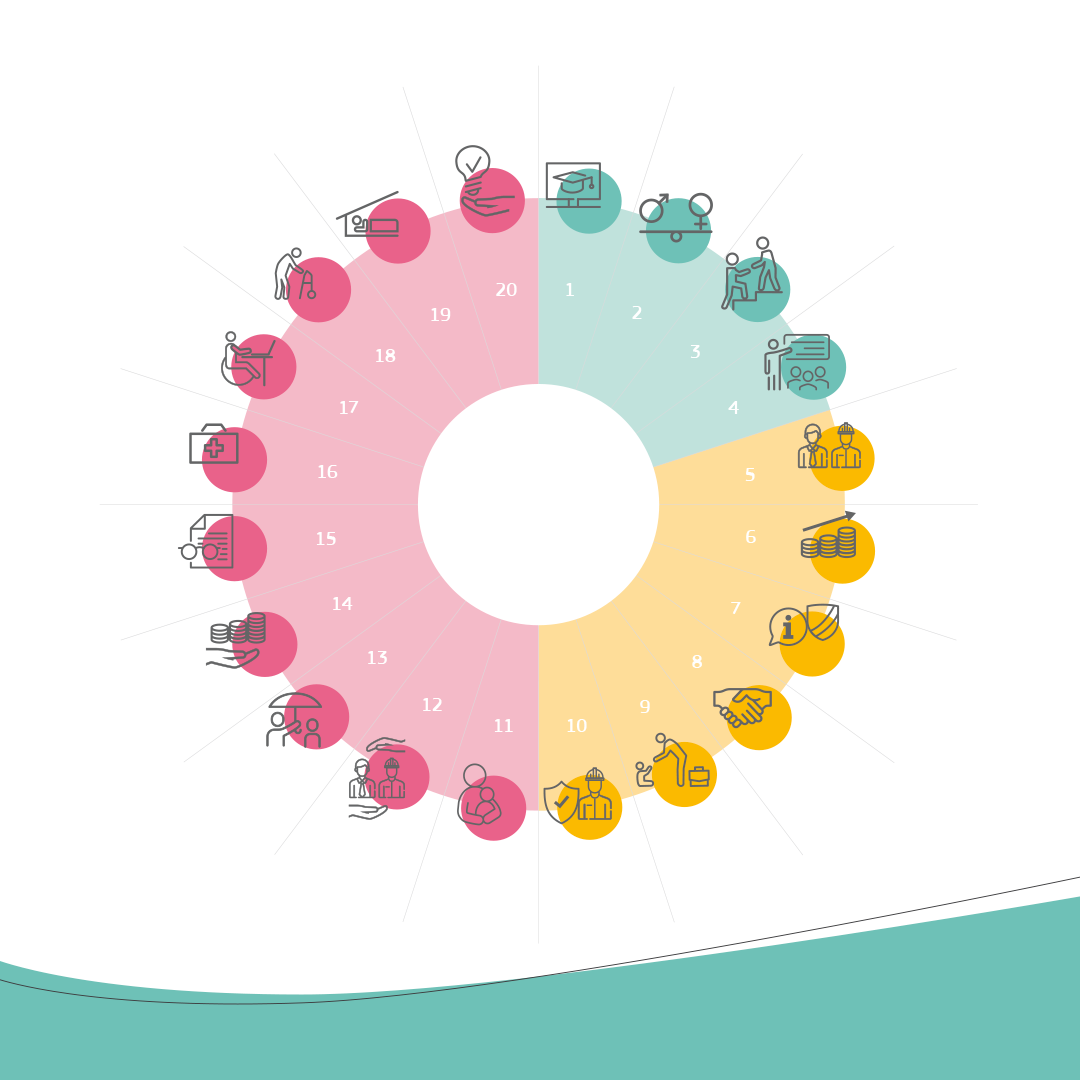 Access to essential services
Housing and assistance for the homeless
Gender equality
Equal opportunities
Long-term care
Inclusion of people with disabilities
Active support to employment
Secure and adaptable employment
Healthcare
European Pillar of Social Rights
Old-age income and pensions
Wages
Information about employment conditions and protection in case of dismissals
Minimum income
Social dialogue and involvement of workers
Unemployment benefits
Work-life balance
Social protection
Childcare and support to children
Healthy, safe and well-adapted work environment and data protection
[Speaker Notes: EPSR 20 principles:
4 green = Equal opportunities and access to the labour market; 
6 yellow = Fair working conditions 
10 red = Social protection and inclusion

Three EU-level targets (on employment, training and poverty) to be achieved by 2030, to help steer national policies and reforms. 

The Action Plan encourages Member States to use the EU funding opportunities to support the national implementation of the Social Pillar - ESF+ is the EU’s main instrument to support implementation. 
It reaffirms the shared goal to invest in present and future generations of Europeans to thrive through social innovation and diversity, despite change and adversity.
 Porto declaration]
Implementation
How does EaSI strand work
Calls for proposals published on the Funding and Tenders Portal https://ec.europa.eu/info/funding-tenders/opportunities/portal/screen/home
7 EaSI calls in 2021 (including one for establishing NCPs), 7 other EaSI calls in 2022;

Call for tenders published at DG EMPL’s website + big procurements also in the supplement of the Official Journal and Ted – tenders electronic daily
12
[Speaker Notes: 2022 EaSI strand calls: 7-1 (after the 1st amendment) = 6 calls

NCP 2021 call results:
16 proposals submitted = 15 eligible application (GR, LV, LT, HU, BE, FR, CZ, SK, PT, IE, RO, CY, SI, SE, BG); 1 ineligible (the second from GR); 
all GAs under preparation (stand 25/04/22)]
EaSI Actions/1
Calls for proposals
National Contact Points (2021,2022),  
Posting of workers (2021 2022), enhancing administrative cooperation and access to information
EURES Cross-border partnerships and support to EURES cooperation on intra-EU mobility for EEA countries and social partners (2021, …), 
EURES Targeted Mobility Scheme (2021, 2022)
13
EaSi Actions/2
OG social NGOs networks (yearly), 
OG networks social enterprise / microfinance support (yearly)
Social innovations for a fair green and digital transition (2022)
Transaction costs to support social finance intermediaries (2022)
National competence centres for social innovation (2020
14
EaSi Actions/3
Tenders, Indirect Management and others
Transnational cooperation for social innovation
Contribution agreements with OECD, ILO, WHO for analytical information.
Administrative arrangements with Joint Research Centre
Surveys, studies, IT tools (EssPass, …), communication, mutual learning, …
Such asEmployment and Social Developments in Europe Report
Social Policy Network (ESPN)
15
EaSI WP 2023
Adopted 14/12/2022
https://ec.europa.eu/european-social-fund-plus/en/how-direct-management-works
https://ec.europa.eu/social/main.jsp?advSearchKey=EaSIannualworkprogramme&mode=advancedSubmit&catId=22&policyArea=0&policyAreaSub=0&country=0&year=0#navItem-1
Priorities for the EaSI strand in 2023
Overall political priority: implementing the European Pillar of Social Rights and its action plan: preparing, testing, monitoring
Budget 2023: ca. 130,9 million EUR
Priorities themes across 4 areas:
Strengthening employment and skills
Helping improve social protection and inclusion
Improving labour markets and labour mobility
Fostering safe and fair working conditions
Cross-cutting activities: communication and dissemination
Translational cooperation – transferring and upscaling social innovation
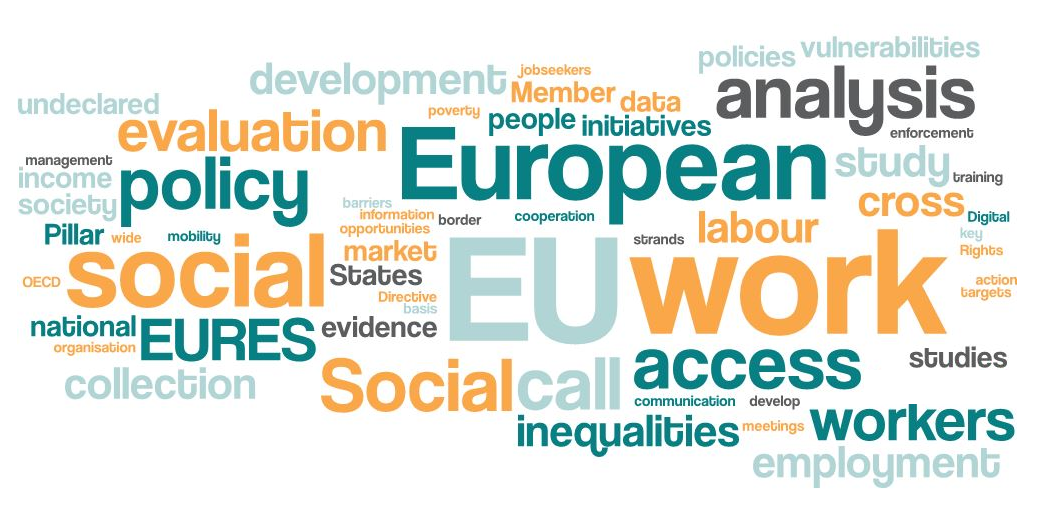 [Speaker Notes: Overall political priority: implementing the European Pillar of Social Rights and its action plan
Budget 2022: ca. 90 million EUR (105-14.5 million after the latest correction)

Priorities themes across 4 areas:
Strengthening employment and skills (support to PES, advise and assist MF/SE financial providers, multilingual classification of European skills/Europass, new word of work: fair green and digital transition)
Helping improve social protection and inclusion (support networks in the area of social inclusion, help the exchange of information electronically an social security)
Improving labour markets and labour mobility (support fair labour mobility in cross-border regions via EURES cross-border partnership, develop an integrated EU labour market with the help of the EURES Targeted Mobility Scheme, analyse the protection of posted workers)
Fostering safe and fair working conditions (analyse the impact of the COVID-19 pandemic, focus on health and safety at work, collect data on labour standards, evaluating of existing legislation on working conditions and follow-up on the initiatives on platform work)
Cross-cutting activities: communication and dissemination will be crucial for the visibility of EaSI, notably mutual learning through exchange of practices, innovative approaches, peer reviews and benchmarking
Establishing: National Contact Points aiming to increase the participation in the EaSI strand and assist in upscaling, replication and/or mainstreaming of results achieved by EaSI projects.
Using the dedicated allocation from shared managed budget under the ESF+ provisions, setting up a transnational cooperation scheme with a view to transferring and upscaling social innovation]
Grants
EUR 57 625 000 for Direct grants and call for proposals
Direct grants : grants awarded to one beneficiary, on duly justified legal  reasons such as :
Presidency of the Council events, International Energy Agency (IEA) (including the CEM Secretariat) - Project on “Best practices of just transitions in selected energy sectors
Direct grants to Member States: Labour Force Survey (LFS): . National Statistical Institutes (NSI) and other National Authorities as designated by the Member States members and being members of the European Statistical System
International Agency for Research on Cancer (IARC) Monographs Programme
International Commission on Non-Ionizing Radiation Protection (ICNIRP)
18
[Speaker Notes: Presidency events: conferences to provide a platform for MS and stakeholders to exchange information and good practices notably in the field of occupational safety and health (OSH); Public Employment Services (PES); Mutual Information System on Social Protection (MISSOC).]
Call for Proposals

Annual operating grants to support EU level Social NGO Networks: Operating grants based  on framework partnership agreements with networks active in the area of social inclusion f for the period 2022-25. Analytical activities, training and capacity building activities, mutual learning and exchange of good practices, awareness raising, information and dissemination activities with EU added value.

Support networks active in the area of social enterprise finance/microfinance support: Operating grants based  on framework partnership agreements with networks active in the areas of microfinance and social enterprise supportfor the period 2022-25. Among others, outreach activities, mutual learning among members, research activities and input for policy design.
19
Posting of workers: enhancing administrative cooperation and access to information
Access to information (topic 1) : transnational cooperation initiatives aiming  at supporting competent authorities in Member States and social partners in administrative cooperation, in increasing access to essential information for posted workers, to promote the evidence basis through the collection and evaluation of original data and analysis. Consortia of three entities: Public authorities; International organisations; Non-profit organisations ; Research centres/institutes; Higher education establishments; Civil society organisations, Social partner organisation
Activities to tackle undeclared work (topic 2): fund innovative initiatives which shall contribute to enhancing the implementation, application, knowledge and better enforcement of EU and national law in the area of undeclared work. Single applicants or consortia; Public enforcement authorities or  Social partners, which are entitled by law or institutional agreement to carry out enforcement tasks can be lead-applicant. Other social partners can be co-applicants. - Non-profit organisations.
20
[Speaker Notes: Public enforcement authorities such as labour inspectorates, social security inspectorates, tax authorities, customs authorities, migration bodies, ministries in charge of tackling undeclared work, the police and the public prosecutor's office]
EURES Cross-border partnerships
MS + EEA  countries
topic 1 fair mobility for frontier workers in cross-border regions; Lead: the relevant National EURES Coordination Office(s) or • the EURES member(s) or partner(s) of the regions involved with the endorsement of its National Coordination Office; co-applicants: EURES members or partners - Social partner organisations at European, national or regional level - Public or private employment services - Third sector organisations - Other relevant actors active on the EU/EEA labour market, including European Groupings of Territorial Cooperation
topic 2 targets listed EEA countries, that are part of EURES, to offer comprehensive EURES services in EEA countries or specific EURES services for workers or employers. the action aims at reaching jobseekers in EEA countries. Single applicants: the National EURES Coordination Offices of EEA non EU countries.
Topic3  targets EU-level social partner organisations. It will support the coordination of activities of the European social partners in the EURES network. - The European Trade Union Confederation (ETUC) - The Confederation of European Business (BUSINESSEUROPE) - European Association of Craft, Small and Medium-sized Enterprises (SMEunited) - European Centre of Employers and Enterprises providing Public Services and Services of general interest (CEEP)
21
Support to the European Platform on Combatting Homelessness
implementation of the roll-out phase of the ETS, following up on the pilot phase in 2019-2022. connecting additional national tracking services, improving the functionality of the ETS website, including by extending the 19 pension provider functionality by adding more pension providers, strengthening the organisational capacity of ETS and promoting pension communication. Single applicants and consortia: public law bodies, including Member States’organisations  Or bodies governed by private law with a public service mission, including Member States’organisations, to the extent that they are provided with adequate financial guarantees;  Or bodies governed by private law that are entrusted with the implementation of a public-private partnership and that are provided with adequate financial guarantees
22
Social innovation practices to combat homelessness
Social experimentation, piloting and evaluating social innovation practices in the field of homelessness policies and projects. And/or: • Financial support for capacity building of civil society organisations, non-profit public and private service providers, local and regional authorities, in order to create multi-stakeholder networks and structures and promote innovative governance practices to tackle homelessness and housing exclusion.
Non-profit-making and independent from any conflicting interests; - if sole applicant: an umbrella civil society organisation, a network of local and regional authorities and/ or social services providers at European level (covering at least 14 eligible countries), an International Organisation or an International Financial Institution, including Multilateral Development Banks. It must be active in the area of the call (part of statutory aim); - if consortium: the lead applicant must be either one of the above or a civil society organisation, local or regional authority, social service provider, or national development bank at national level. Co-applicants can include research centres/institutes and higher education establishments (private and public). In the case of a lead applicant at national level, at least two co-applicants should be from two other eligible countries. The majority of the applicants must be active in the area of the call (part of statutory aim).
23
Procurement
EUR 32 472 890
Framework Contracts (FWCs)
Policy areas;
- Employment and skills
- Social protection and inclusion 
- Labour markets and labour mobility 
- Safe and fair working conditions 
- Cross-cutting issues
24
Procurement
analytical activities (including evaluation, statistics and surveys, research and policy advice), data collection and availability, mutual-learning, exchange of good practices, evaluation of policy initiatives, advisory services and technical assistance, meetings and events, awareness raising, European centres of expertise in the field of labour law, employment and labour, IT, trainings, communication, dissemination and capacity-building activities, promoting dialogue with civil society and stakeholders, exchange of social security information, cooperation with key international partners.
25
Indirect management
EUR 35 173 100
Actions implemented;
Transnational cooperation initiative for social innovation
Prepare and implement EU wide transnational calls for proposals. In 2023, it will notably target social innovations which are relevant in addressing the societal consequences of the war in Ukraine in the EU Member States and in eligible non-EU countries. - Support the capacity building of stakeholders, in cooperation with the forthcoming National competence centres for social innovation - Validate and showcase innovative solutions, including through the EU social innovation database - Prepare the continuation of the EU level thematic cooperation and mutual learning between the ESF managing authorities (the Communities of practice launched in 2020).
26
Indirect management

Contribution agreement with International Labour Organization (ILO): 
Sustainable supply chains to build back better - Advancing decent work in five global supply chains of key importance to the European Union for a fair, resilient, and sustainable COVID-19 crisis recovery. (2nd phase) 
Labour and skills shortages, especially in the context of the green and digital transition
Contribution agreement with World Health Organization (WHO): 
Building more accessible, better quality and resilient long-term care systems through tools and policy advice for the implementation of the Long-Term Care Recommendation
International Programme on Chemical Safety (IPCS)
27
Indirect management

Contribution agreement with the Organisation for Economic Co-operation and Development (OECD): 
Research project to investigate Human Rights Due Diligence (HRDD) in Public Procurement - Global Supply Chains
Global Deal to promote capacity building for social dialogue and collective bargaining in third countries (2nd phase) 
Monitoring inequalities for inclusive policy responses
ageing and adequacy of pensions
28
Other actions or expenditure
EUR 5 554 000
- Various meetings of standing, ad-hoc committees and other events
- Scientific support for evaluation of chemicals at work
- Support for data collection and management, analysis, studies and evaluations
- Publications
29
Thank you
© European Union 2020
Unless otherwise noted the reuse of this presentation is authorised under the CC BY 4.0 license. For any use or reproduction of elements that are not owned by the EU, permission may need to be sought directly from the respective right holders.
Slide xx: element concerned, source: e.g. Fotolia.com; Slide xx: element concerned, source: e.g. iStock.com
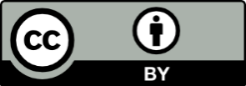 30